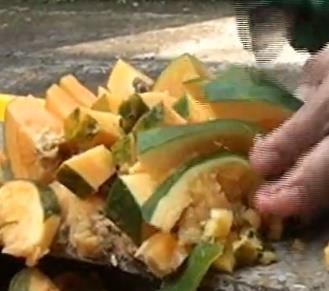 Balai pelatihan Lingkungan Hidup dan Kehutanan Pematangsiantar
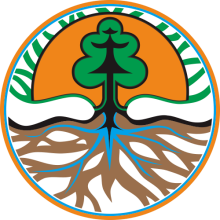 Pengolahan Sampah Organik Untuk Pakan Maggot BSF
Oleh: 
Haqqi Annazili, S.Hut., M.Si
BPLHK Pematangsiantar
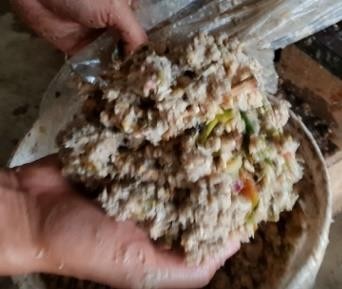 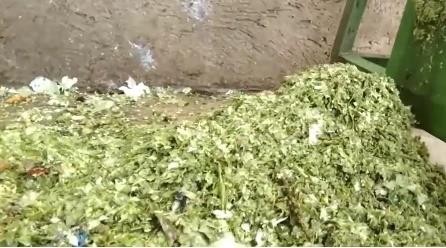 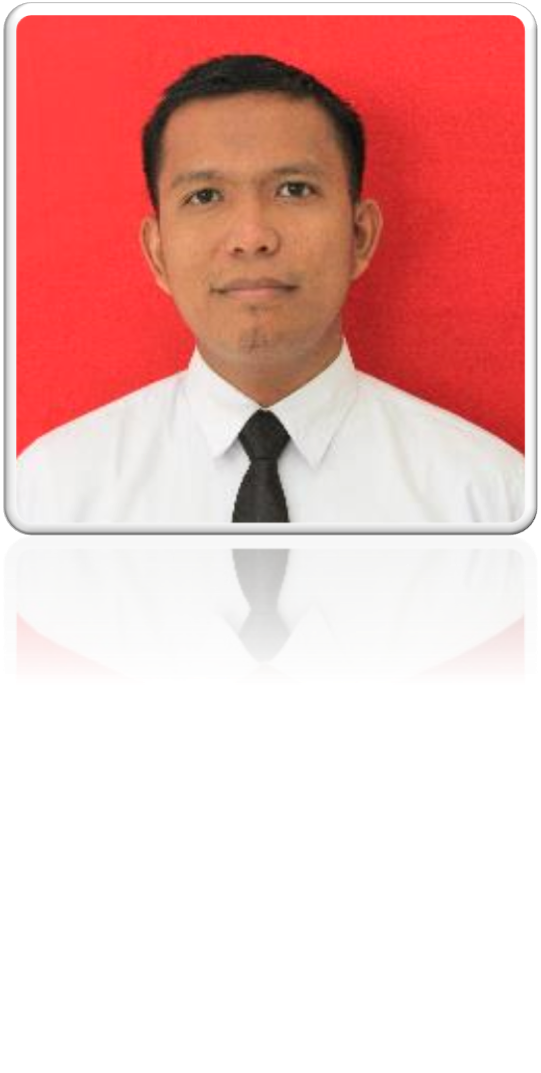 Biodata Pengajar
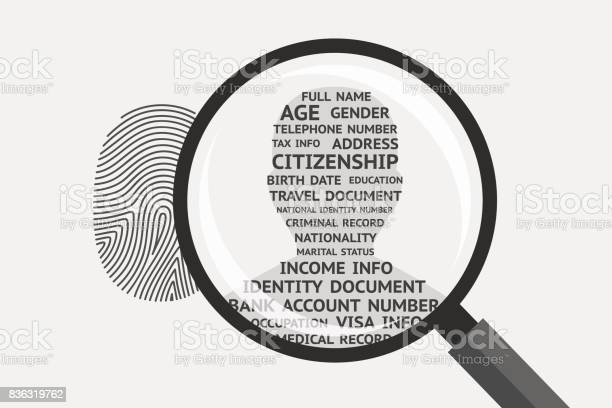 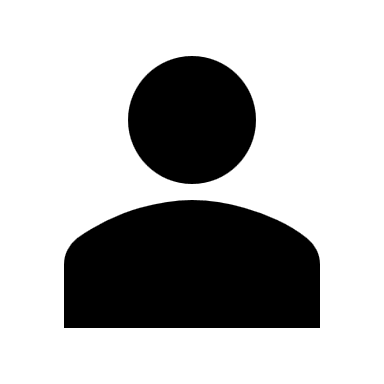 Haqqi Annazili, S.Hut., M.Si.
Widyaiswara 
@ Balai Pelatihan Lingkungan Hidup dan 
Kehutanan Pematangsiantar
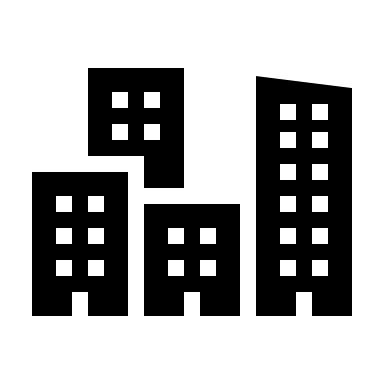 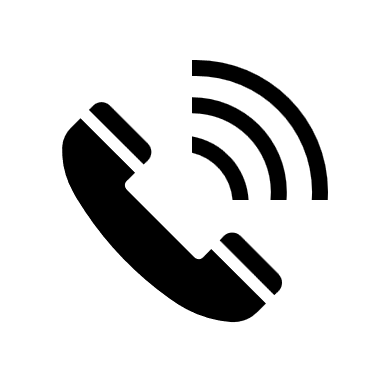 081263068176
SMA: SMAN 1 Plus MATAULI Tapanuli Tengah 
S1: Manajemen Hutan, IPB University
S2: Ilmu Lingkungan, Universitas Indonesia
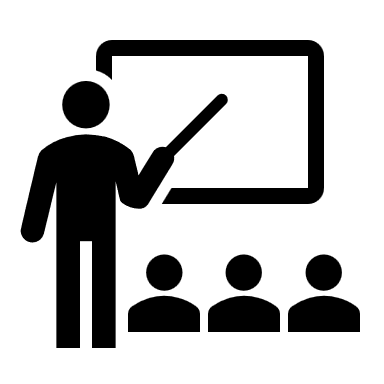 Tujuan Umum:
Peserta dapat  melakukan pengolahan sampah organik untuk pakan maggot Black  Soldier Fly (BSF)

Tujuan Khusus
Peserta dapat:
menjelaskan jenis sampah organik dan maggot BSF
melakukan pengolahan sampah organik untuk pakan maggot BSF
Tujuan Pembelajaran
OUTLINE
2.1. Pengenalan Jenis Sampah Organik dan Maggot BSF Serta  Kemampuannya Dalam Mereduksi Sampah
2.1.1. Siklus/Daur Hidup Maggot BSF

Apa itu Maggot BSF ?
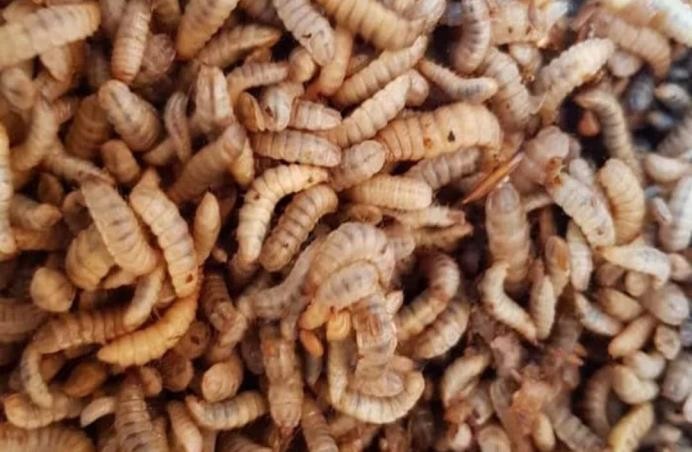 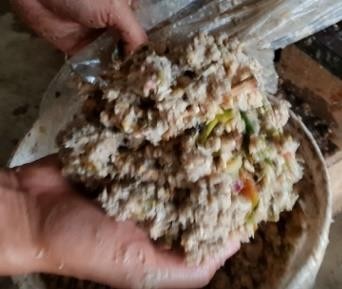 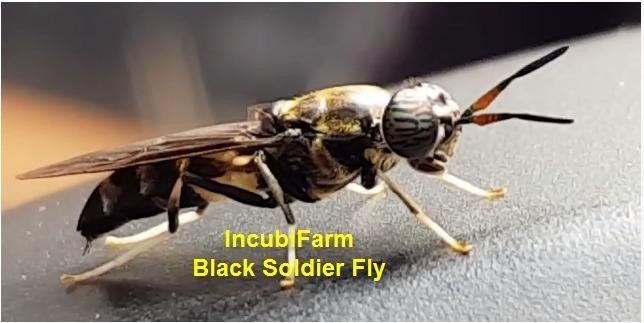 Maggot BSF merupakan fase larva dari Black Soldier Fly ( Lalat  Tentara Hitam ) yang	membutuhkan makanan,
sedangkan fase lalat hanya membutuhkan minum.
Sehingga Lalat Tentara Hitam relatif lebih aman dibanding lalat  hijau karena tidak menyebarkan penyakit.
Maggot BSF berbentuk pipih dan mempunyai gurat/garis tekstur  pada tubuhnya, sedangkan maggot lalat hijau berbentuk bulat dan lancip
Apa itu Maggot BSF ?
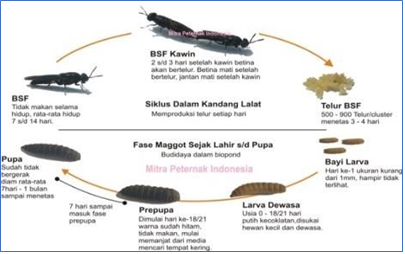 Siklus Hidup Maggot BSF
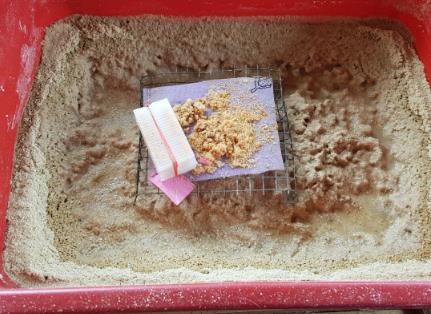 Telur BSF
1 Cluster (kumpulan telur) dihasilkan oleh 1 ekor lalat dan terdiri dari sekitar  500 s/d 900 telur. Telur akan menetas mejadi larva rata-rata hari ke-3


Larva
Bayi larva yang baru menetas ukurannya sekitar 1 mm dan pakan yang  diberikan selama dalam media penetasan berupa pakan halus seperti  dedak, pelet, dan lainnya.
Larva yang sudah berumur sekitar 5 atau 7 hari sudah bisa  dipindahan ke media pembesaran dan diberikan limbah organik seperti
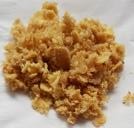 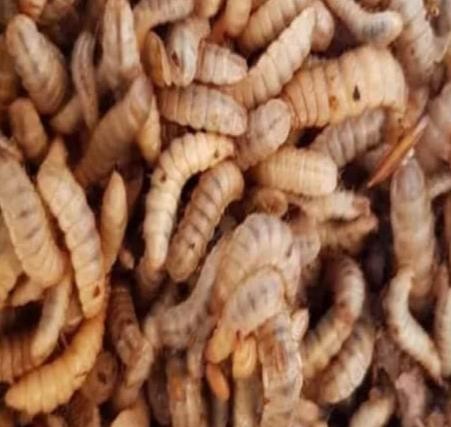 sisa makanan,	sisa buah2an/sayuran, dll. Kemampuan Larva BSF bisa
memakan limbah sebanyak 2 kali berat bobot tubuhnya.
Larva Dewasa usia sekitar 18/21 hari akan mulai berubah warna  menjadi putih kecoklatan. Dan larva yang biasa dipanen untuk pakan  ternak sekitar usia 15 s/d 18 hari.
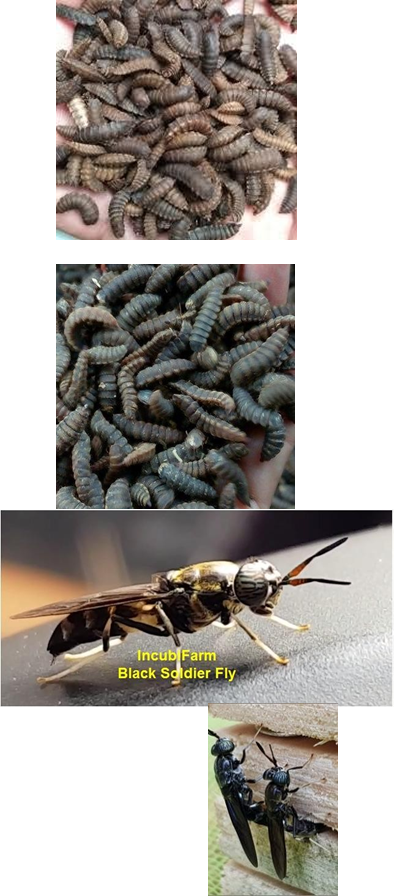 Prepupa
Sekitar usia 18/21 hari larva dewasa sudah menuju fase  prepupa dan tidak makan lagi, serta akan mencari tempat kering  sehingga cenderung akan keluar dari media yang lembab/basah.
Pupa
Usia 7 hari dari Prepupa kondisi ada mati suri (diam) dan  menjadi Pupa. Fase Pupa sudah siap menetas menjadi lalat  sekitar 1 minggu s/d 1 bulan.
Fase Lalat
Usia lalat sekitar 7 s/d 14 hari . Hari pertama menetas  menjadi lalat, lalat belum bisa terbang karena sayap belum  sempurna, sehingga akan menjadi sasaran predator seperti semut.
Setelah perkawinan, hari 2 s/d 3 lalat betina akan bertelur  dan kemudian mati. Sedangkan yang jantan akan mati  setelah melakukan perkawinan.
Maggot BSF mempunyai kemampuan memakan sampah organik sebanyak 2 kali  berat bobot tubuhnya atau rata-rata minimal 1 kg maggot dapat mereduksi sampah  organik sebesar 2 kg;
bahkan semakin besar maggot akan semakin banyak mereduksi sampah organik –  hasil uji coba maggot umur 8 hari (2,5 kg) dalam waktu 11 hari dapat mereduksi  sampah organik sebanyak 73 kg (setara 6,64 kg/hari);
Menurut Bullock, et al. (2013) larva (maggot) BSF mampu mereduksi sampah sisa makanan hingga 46,04 %;
Diener, et al. (2011) maggot mampu mereduksi sampah organik antara 65,5-78,9%,
Kemampuan Maggot dalam mereduksi sampah organik
Kemampuan Maggot dalam mereduksi sampah
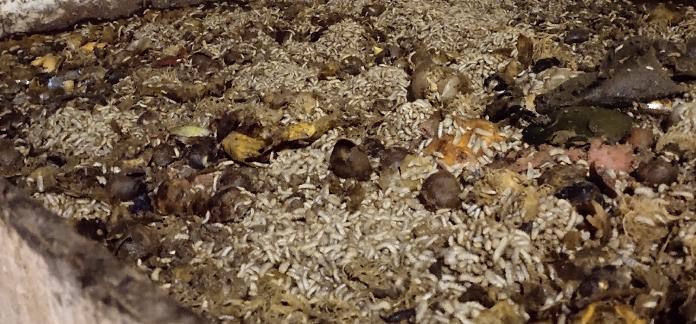 Dalam budidaya Maggot BSF, diperlukan juga pengetahuan tentang jenis sampah organik apa saja yang bisa diberikan. 
Hal ini membantu kita dalam  mencari sumber penghasil sampah untuk men-supply pakan maggot secara  berkelanjutan.
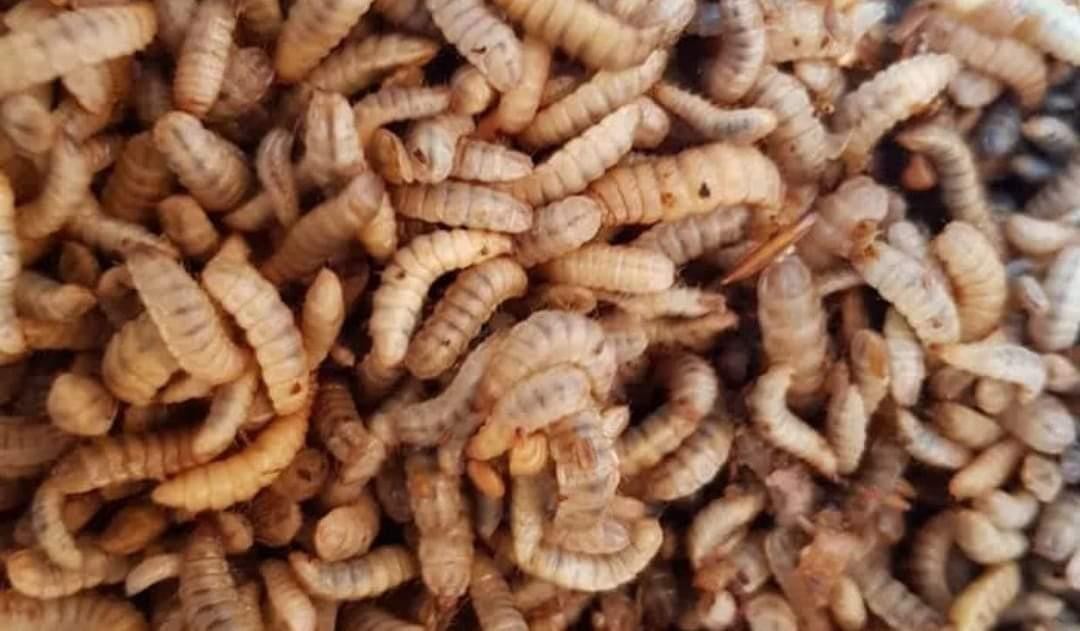 Percobaan Ikan Nila 2 ekor diberikan ke ¼ kg maggot
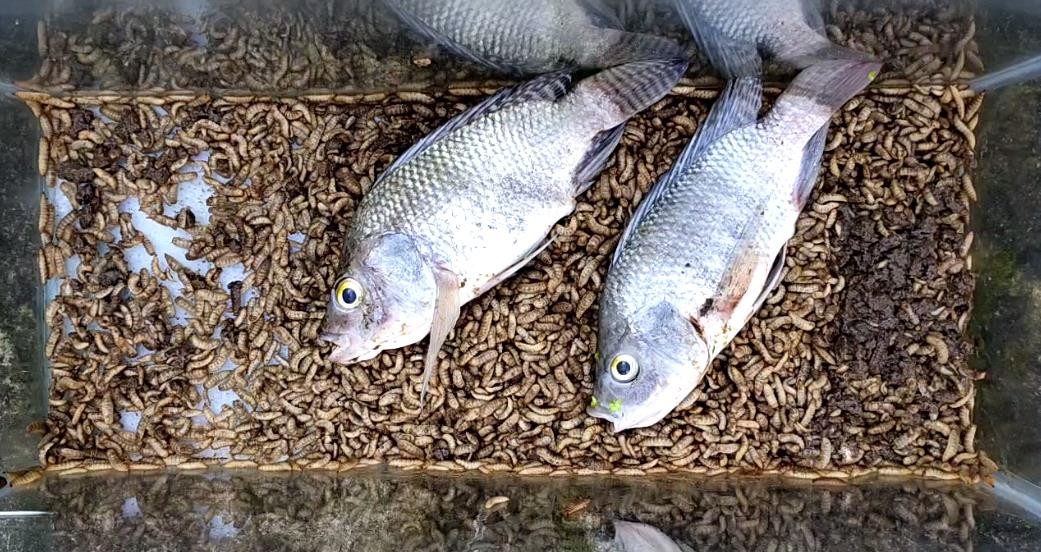 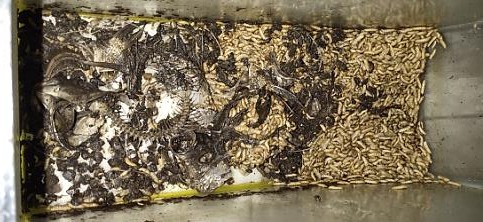 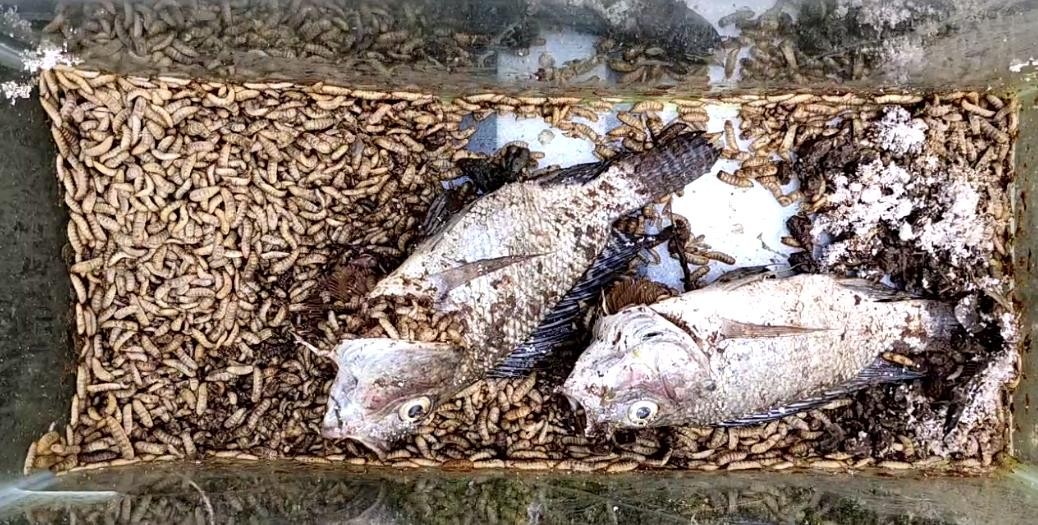 Ikan nila habis dalam waktu 12 jam
BUDIDAYA MAGGOT BSF
Pemberian Pakan Berdasarkan Umur
Telur BSF dengan jumlah 10 gram, setelah di media penetasan selama 1 minggu, beratnya akan  bertambah menjadi sekitar 2.5 kg. Dan di hari ke-8 sudah bisa diberikan sampah organik sesuai tabel  berikut.
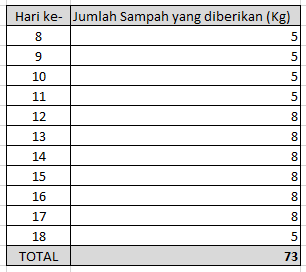 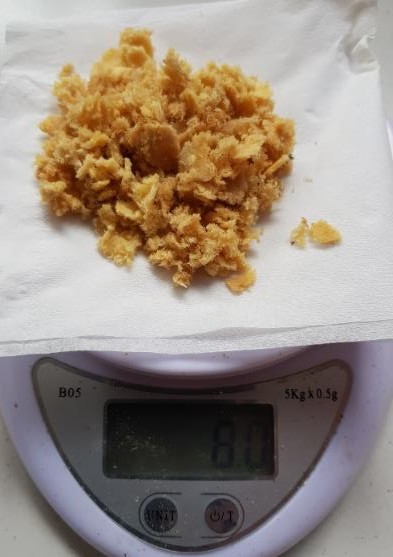 (Riset Den Maggot)
2.1. Pengenalan Jenis Sampah Organik dan Maggot BSF Serta  Kemampuannya Dalam Mereduksi Sampah
2.1.2. Jenis Sampah Organik untuk pakan maggot
Dalam memulai pengolahan sampah dengan menggunakan maggot BSF, perlu  diperhatikan tujuan awal dan tujuan hasil budidaya maggot akan dijual kemana karena  hal ini akan menentukan jenis sampah yang akan dijadikan pakan:
Karena tujuan awal mengolah sampah maka, tentu makanan maggot adalah berupa  sampah;
Kalau tujuan hasil budidaya maggot BSF untuk eksport, maka harus memenuhi  standar yaitu sampah yang mempunyai protein yang stabil seperti sampah bungkil kelapa sawit (limbah minyak inti sawit), sehingga kandungan protein dalam maggot akan stabil.
lokasi pengolahan sampah dan budidaya maggot (dekat/jauh dari permukinan) juga  menjadi pertimbangan dalam pemilihan jenis makanan (bau/tidak bau), misalkan  makanan bangkai ikan atau jenis sayuran kol (meskipun melalui langkah fermentasi  bau dapat dicegah)
Tambahan:Pakan maggot ini sangatlah mudah, karena hanya perlu memberikan pakan dari limbah organik rumah tangga (limbah sayuran, buah-buahan, limbah peternakan, dan limbah pengolahan makanan).Mulai dari nasi, ampas kelapa, limbah tahu, limbah pasar berupa dedaunan, sisa daging, limbah jeroan ikan, limbah peternakan (kohe), limbah restoran/hoten (sayur matang, gorengan, sisa lauk pauk, dll).Ampas kelapa sangat baik untuk diberikan sebagai pakan amggot sekaligus pengontrol kultur media ternak agar kandungan air tidak berlebih dan menjadikan media menjadi remah. Ini dikarenakan ampas kelapa bersifat menyerap air dan menimbulkan panas.Limbah daun berupa dedaunan, tomat dan jeruk tidak disarankan diberikan sebagai pakan dalam jumlah terlalu banyak, karena tidak begitu disukai oleh maggot. Selain itu, limbah daun ini juga mudah mengeluarkan bau busuk dan mengalami pembusukan.Limbah sisa daging dan jeroan ikan banyak dihasilkan oleh pasar dalam jumlah besar. Anda bisa memberikan pakan jenis ini, namun jangan terlalu banyak agar tidak tersisa dan membusuk. Sehingga tidak ada aroma busuk yang menyengat dan mengundang lalat hijau.Limbah peternakan (kohe) umumnya mengeluarkan aroma busuk di hari pertama diberikan. Namun, setelah beberapa hari, limbah kobe ini tidak menyebabkan aroma busuk.
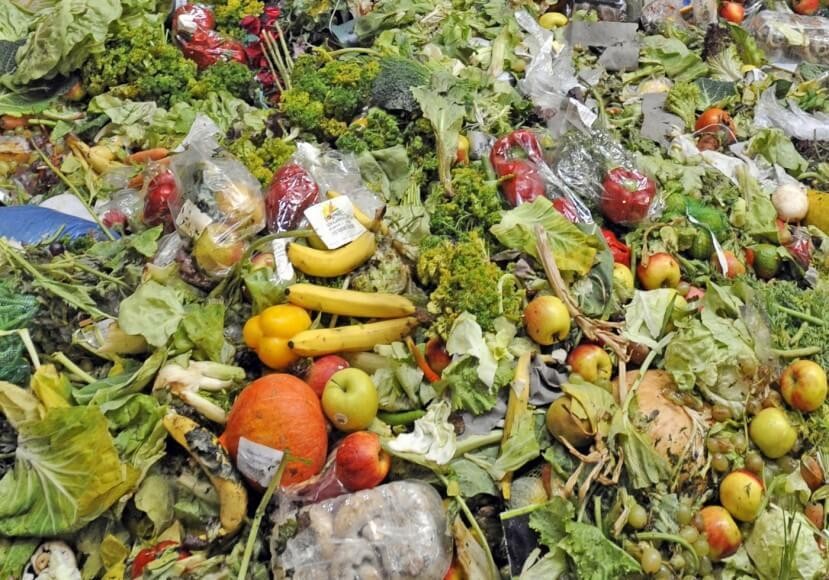 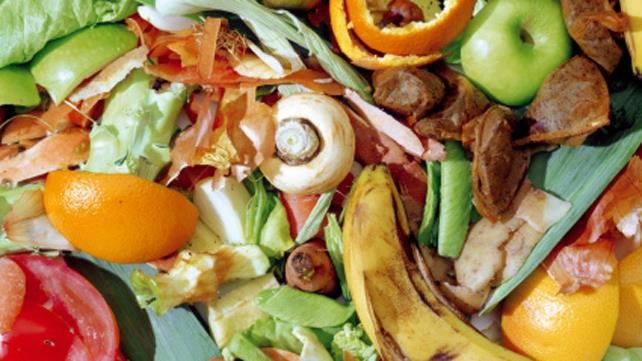 Jenis sampah organik untuk pakan maggot
Sumber sampah: rumah tangga, pasar, pasar buah, supermarket,  restaurant, limbah industri, hotel, perkantoran, sekolah, dll.
Sampah-sampah tersebut antara lain adalah sisa makanan, sampah  sayuran, daun-daunan, buah-buahan, kotoran hewan ternak, bangkai di  peternakan maupun perikanan, dll.
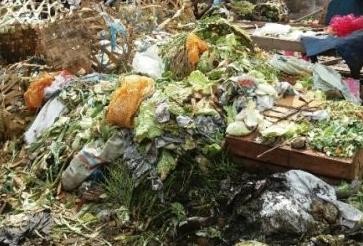 1. Sampah sayuran dan buah-buahan ini mudah didapatkan dari pasar. Sampah sayuran seperti daun-daunan, tidak dimakan langsung oleh maggot, sehingga diperlukan pencacahan secara halus atau difermentasi terlebih dahulu;
Sisa	Makanan, seperti sisa makanan	dari dapur/restaurant/Hotel/Perkantoran/ Sekolah;
Limbah industri diantaranya	ampas tahu, ampas kelapa,	bungkil kelapa  sawit (limbah minyak inti sawit), produk kadaluarsa, dll.
Maggot bisa diberikan pakan kotoran hewan seperti kotoran sapi, kambing,  buruh puyuh, ayam, bebek, dll.
Jenis-jenis sampah organik yang bisa dijadikan pakan
Maggot BSF bisa membantu untuk mengurangi limbah berupa bangkai yang ada di  peternakan. Misal di peternakan lele dan ayam, kematian ternak tidak bisa  diprediksi, sehingga penumpukan bangkai akan menimbulkan polusi. Maggot  mempunyai kemampuan untuk mengurangi bangkai tsb dalam waktu yang realatif  cepat. Percobaan yang sudah dilakukan dengan 2 ekor ikan nila diberikan ke maggot  sebanyak ¼ kg, dalam waktu 12 jam ikan tsb habis tinggal tulang dan bagian yang  keras saja.
Beberapa jenis sampah yang bisa digunakan sebagai campuran media antara lain  ampas kelapa, serbuk gergaji + kotoran sapi. Media campuran tersebut bisa  dimanfaatkan untuk menyerap kadar air berlebih sehingga media bisa remah;
Penggunaan sampah yang menimbulkan bau sebaiknya digunaan jika jauh dari  pemukiman warga. Contoh sampah yang menimbulkan bau adalah kotoran dan  bangkai hewan.
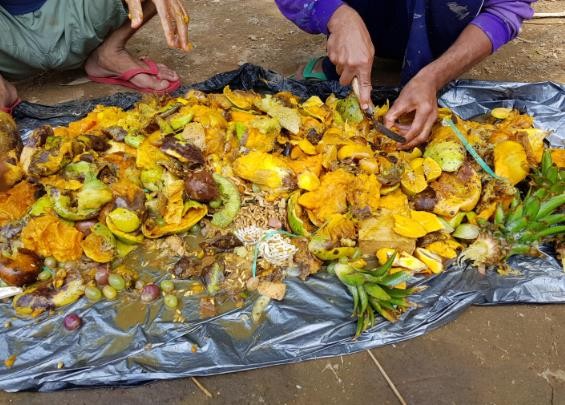 2.1. Pengolahan Sampah Organik untuk pakan maggot
2.2.1 Pemilahan Sampah Organik untuk Pakan Maggot BSF
sampah sisa sayuran dan sisa buah-buahan yang mempunyai tekstur
lunak seperti pisang, mangga, pepaya, nanas, jeruk, kol dll.;

Apabila sampah bertekstur keras maka dapat dilakukan fermentasi  dahulu agar menjadi lunak (jika jauh dari penduduk bisa didiamkan  saja tetapi resiko bau)

Apabila sampah terlalu besar maka dapat dipotong-potong menjadi  kecil, untuk skala besar biasanya dilakukan pencacahan sampah  dengan mesin
2.1. Pengolahan Sampah Organik untuk pakan maggot
2.2.2. Pencacahan Sampah Organik
Tujuan pencacahan sampah organik adalah untuk memudahkan maggot dalam mengurai sampah  serta memudahkan dalam distribusi saat pemberian pakan. Pencacahan bisa dilakukan secara  manual maupun mesin.
1. Pencacahan manual yaitu memotong  sampah organik menjadi ukuran lebih  kecil dengan menggunakan pisau / golok.
2. Pencacahan dengan mesin untuk menghancurkan sampah lebih lembut  sehingga sampah lebih mudah dimakan oleh maggot, misal sampah  sayuran yang tidak langsung dimakan oleh maggot, akan lebih mudah  dicerna jika dalam keadaan hancur. Dan penggunaan mesin biasanya  digunakan untuk budidaya maggot skala besar sehingga proses  pemotongan/peghancuran lebih cepat.
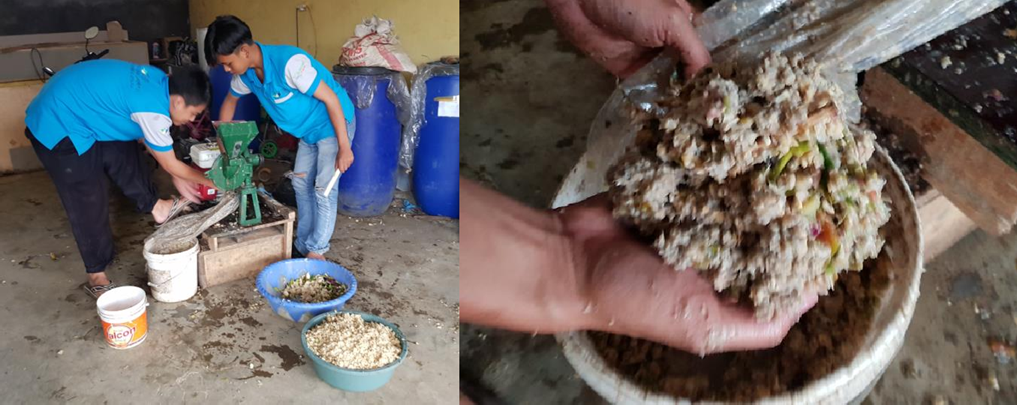 TERIMAKASIH
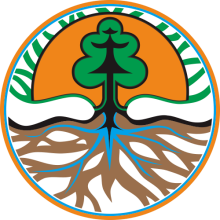 Balai PELATIHAN Lingkungan Hidup dan Kehutanan Pematangsiantar